An (Advanced) Introduction to DAX
Eugene Meidinger
@sqlgene
www.sqlgene.com/powerbi/
emeidinger@all-lines-tech.com
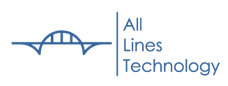 About me
Business Intelligence developer
Worked for All-Lines for 5 years
Spoken at Pittsburgh SQL User Group and various SQL Saturdays
Help lead the Pittsburgh Power BI User Group
Pluralsight Author
Went from SQL newb to SQL pro
What is the goal of this talk?
Focus on core concepts
Building the basic mental model
What is difficult to understand?
DAX is NOT X
DAX is not Excel
DAX is not SQL
DAX is not MDX

DAX is painful if you don’t get this
The concepts are harder than the syntax
Learning Curve (The Problem With DAX)
Evaluation contexts
Nesting evaluation contexts
Time Intelligence
Difficulty
Filtering
Scalar functions
Measures
Calculated columns
Functionality
This Course’s Focus
Evaluation contexts
Nesting evaluation contexts
Time Intelligence
Difficulty
Filtering
Scalar functions
Measures
Calculated columns
Functionality
Overview
Calculated columns vs measures
Columnar storage
Aggregations
Filtering
Filter contexts
Iterators
There are two types of business logic
Calculated columns
Measures
Calculated columns
Represents a single value per row
Computed at time of creation/refresh
Results are materialized and stored with the table
Attached to a specific table
Normally can only see the row they exist in
Relates to the idea of row context
More on this later
Can be used in filters or values/results areas
Example Calculated Column
GrossMargin = Sales[Price] – Sales[Cost]
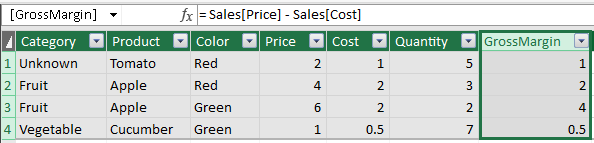 Measures
Represents a single value per data model
Computed at run time
Results are dynamic, based on filters
This is called the filter context
Not attached to any table
Sees all the data at once
Example Measure
TotalQuantity := SUM(Sales[Quantity])
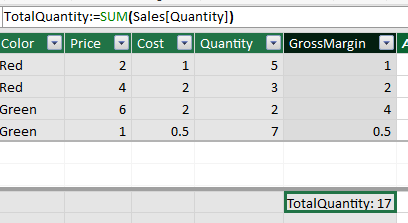 Implicit measures
If you use a calculated column as a value/result it creates an implicit measure
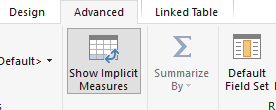 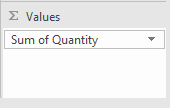 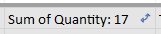 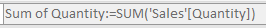 DAX is good at two things
Aggregations
Filtering
What is an aggregation?
Aggregation is combining a group of values into one value
Examples
SUM
AVERAGE
MIN
MAX
DISTINCTCOUNT
DAX stores data as columns
Super efficient for simple aggregations
Many aggregate functions take columns as parameters
DAX is optimized for single-column operations
Columns are the fundamental unit of measure
Basic units of measure
Column
Table
A set of columns with the same length and sort order
Scalar Value
Row
A table filtered down to a single row
Also called a row context
Compression and encoding
Value Encoding
Dictionary Encoding
Run-length encoding
Sorting
DAX is good at two things
Aggregations
Filtering
Two types of Filtering
Implicit filtering
Explicit filtering
Implicit Filtering
Slicers



Cell Location
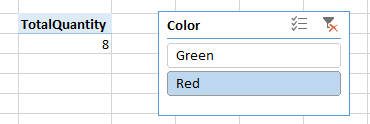 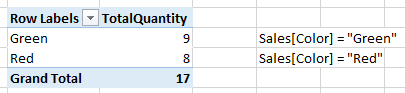 Explicit Filtering
GreenQuantity := CALCULATE(SUM(Sales[Quantity]), 				                                             Sales[Color]="Green")

Explicit filtering supersedes implicit filtering
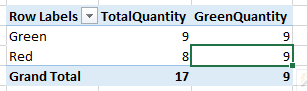 Filtering Context
A combination of all the user filters
Basic filters are associated with specific, individual columns
CALCULATE allows you to overwrite the filter context
Removing Filtering
The ALL() function removes filters
Can be used on a whole table, or specific columns
AllColors:=CALCULATE(SUM(Sales[Quantity]), ALL(Sales[Color]))
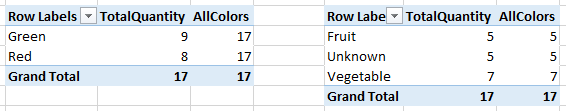 Applying complex filtering
This causes an error:
CALCULATE(SUM(Sales[Quantity]), Sales[Price] - Sales[Cost] <= 1)

Need to use something called an “iterator”
FILTER() takes in a table and an expression
Returns a filtered table
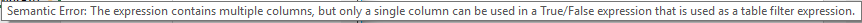 Example FILTER()
LowMargin:=CALCULATE(SUM(Sales[Quantity]),FILTER(Sales, Sales[Price] - Sales[Cost] <= 1))
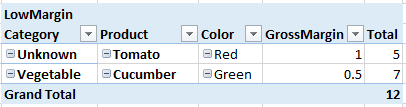 Iterators
Process tables row by agonizing row
Expensive to process
Rows are filtered one at a time.
Called a row context
Often a filter context AND a row context is applied
Necessary to refer to multiple fields in the same row
SUM(Sales[Price] - Sales[Cost]) raises an error
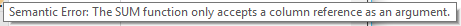 Example Iterator
AverageGrossMargin1:=AVERAGE(Sales[GrossMargin])
AverageGrossMargin2:=AVERAGEX(Sales, Sales[Price] - Sales[Cost])
Requires a table parameter to “iterate” through
Iterators are expensive
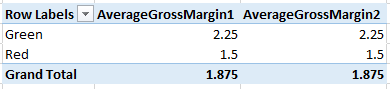 Key concepts
Calculated columns are materialized values in a table
Measures look at all the data plus the filter context
Explicit filtering overrides implicit filtering
DAX is optimized for single-column operations
Rows don’t exist, but row contexts do
Multi-column operations require iterators, which are expensive
CALCULATE() + FILTER() / ALL() can be used to apply advanced filtering
Book Recommendations
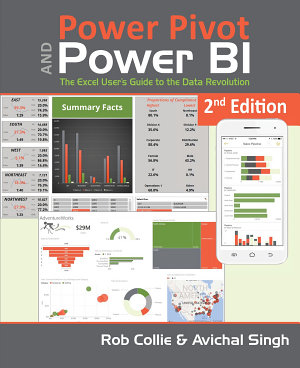 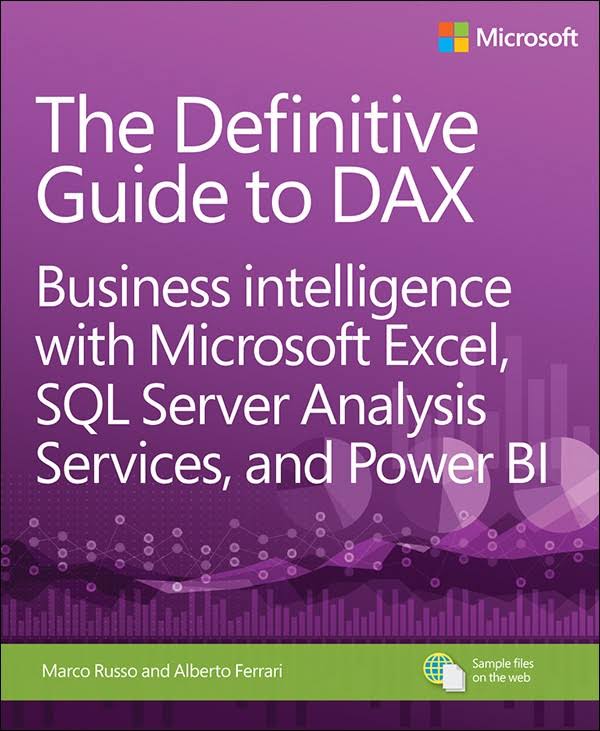 Questions?
Contact Info
@sqlgene
www.sqlgene.com/powerbi/
emeidinger@all-lines-tech.com